Coronavirus Health and Safety Tips
Wear a mask
Don’t touch  your face
Wash your hands often
Use hand sanitizer
Use your  own supplies
Clean your electronics
Cover your sneezes and coughs
Avoid close contact
Remember to wash your hands
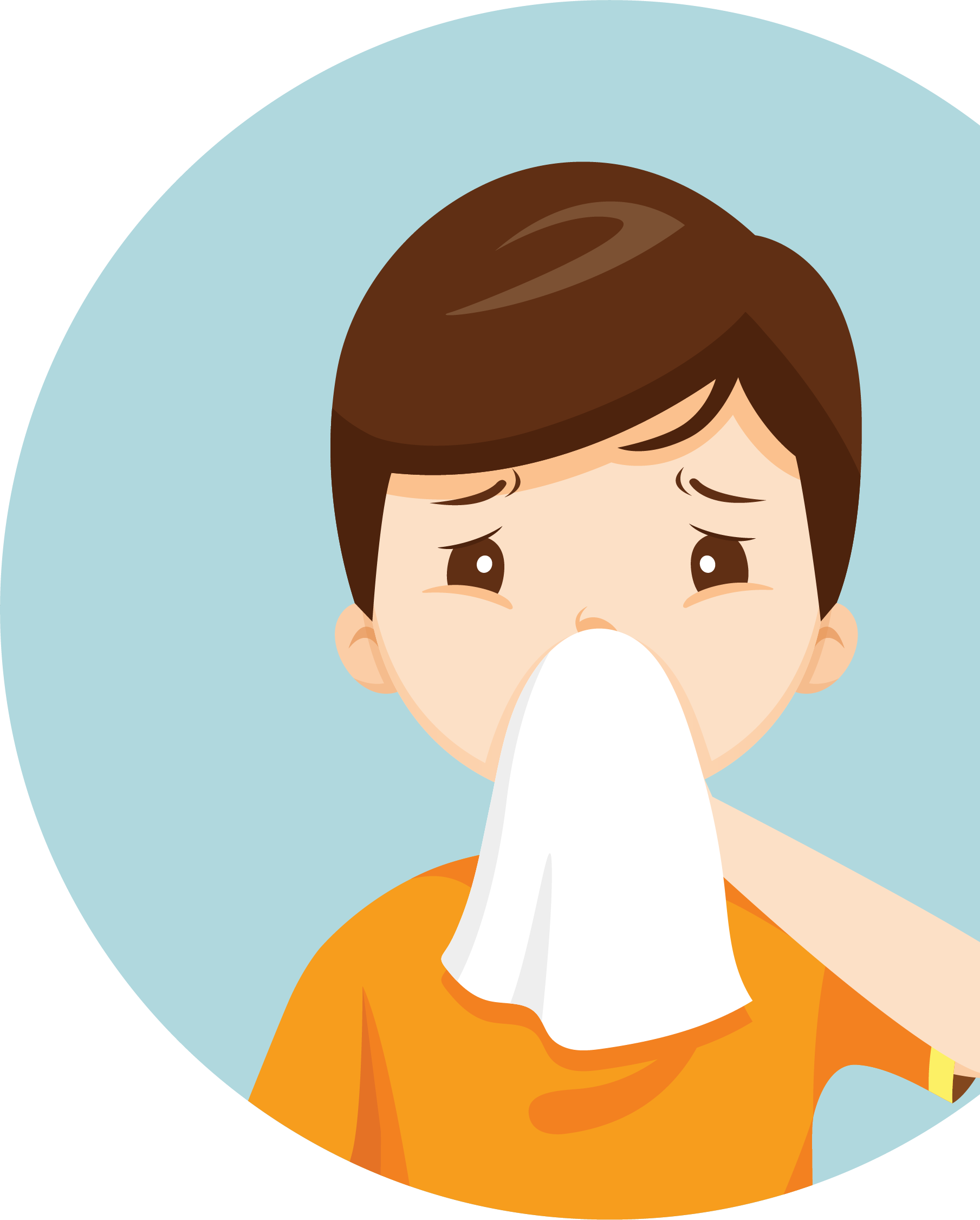 Pleasecover your cough and sneezes
Pleasewear a mask
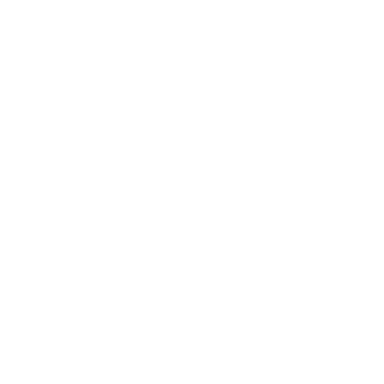 Please wait here
Pleasepractice socialdistancing
Wipe down between use
Avoid 
shaking 
hands, 
high fives, 
and hugs